How to Cease a Broadband Service on Enhanced Eco+
Version 1
1
Version 1
[Speaker Notes: Security classification options:– Public
– Internal
– Confidential
– Highly Confidential]
Contents
What’s in this User Guide?
Slide 3 – Version Control
Slide 4 – Overview
Slide 5 – How to Cease Your Service
2
Version Control
3
Overview
Ceasing an active service is simple few step process.
Cease Charges

There may be a charge associated with ceasing your service. A summary of any costs will be given before you submit your order.

Alternatively, please visit our Service Provider Price List page on BTWholesale.com for a full breakdown of costs.
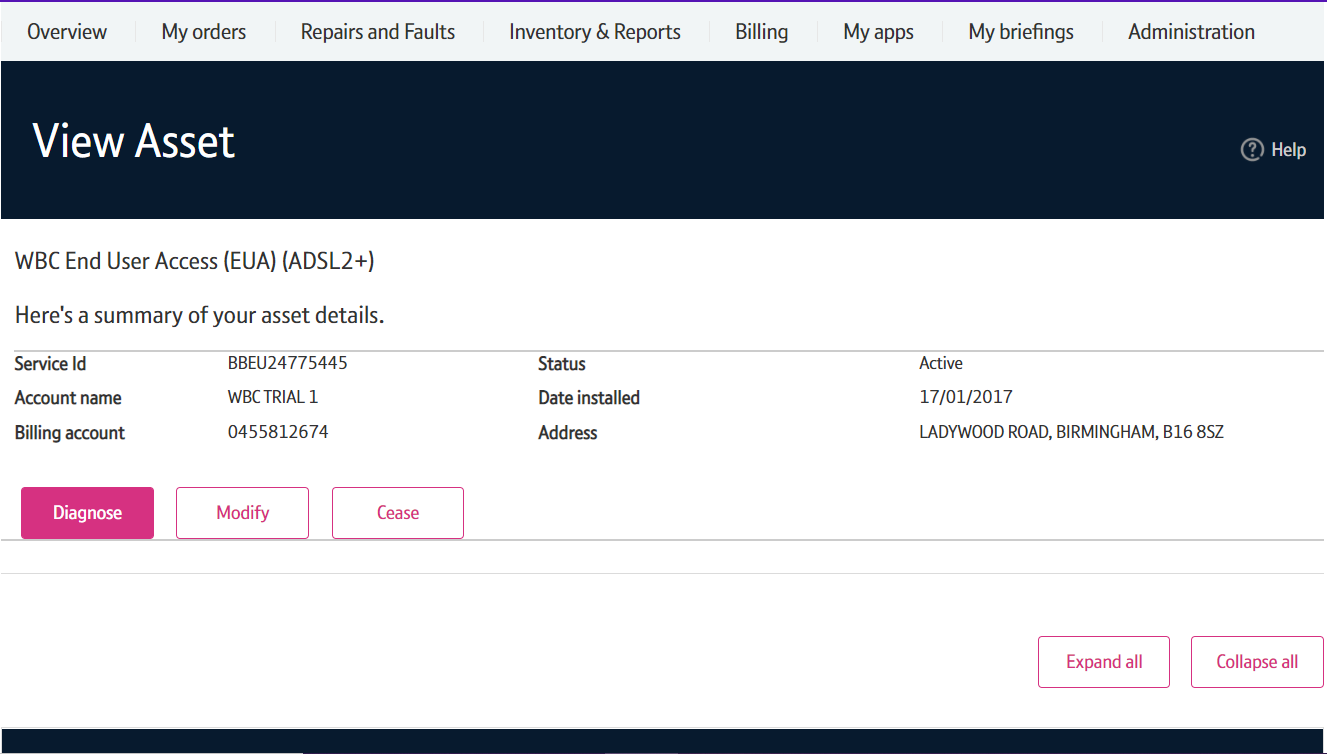 4
How to Cease Your Service
Step 1: Logging In

Go to www.btwholesale.com 
Click on ‘Login/register’
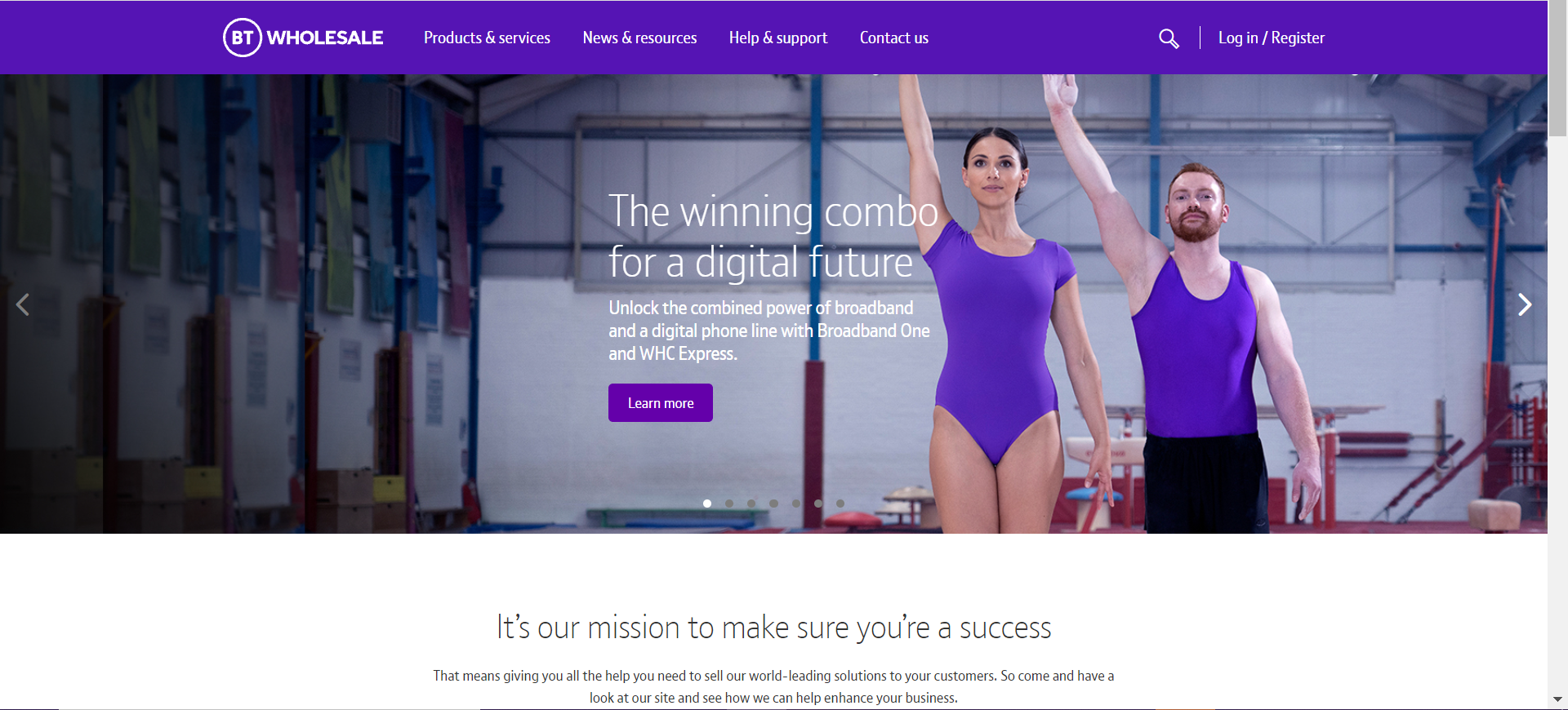 5
How to Cease Your Service
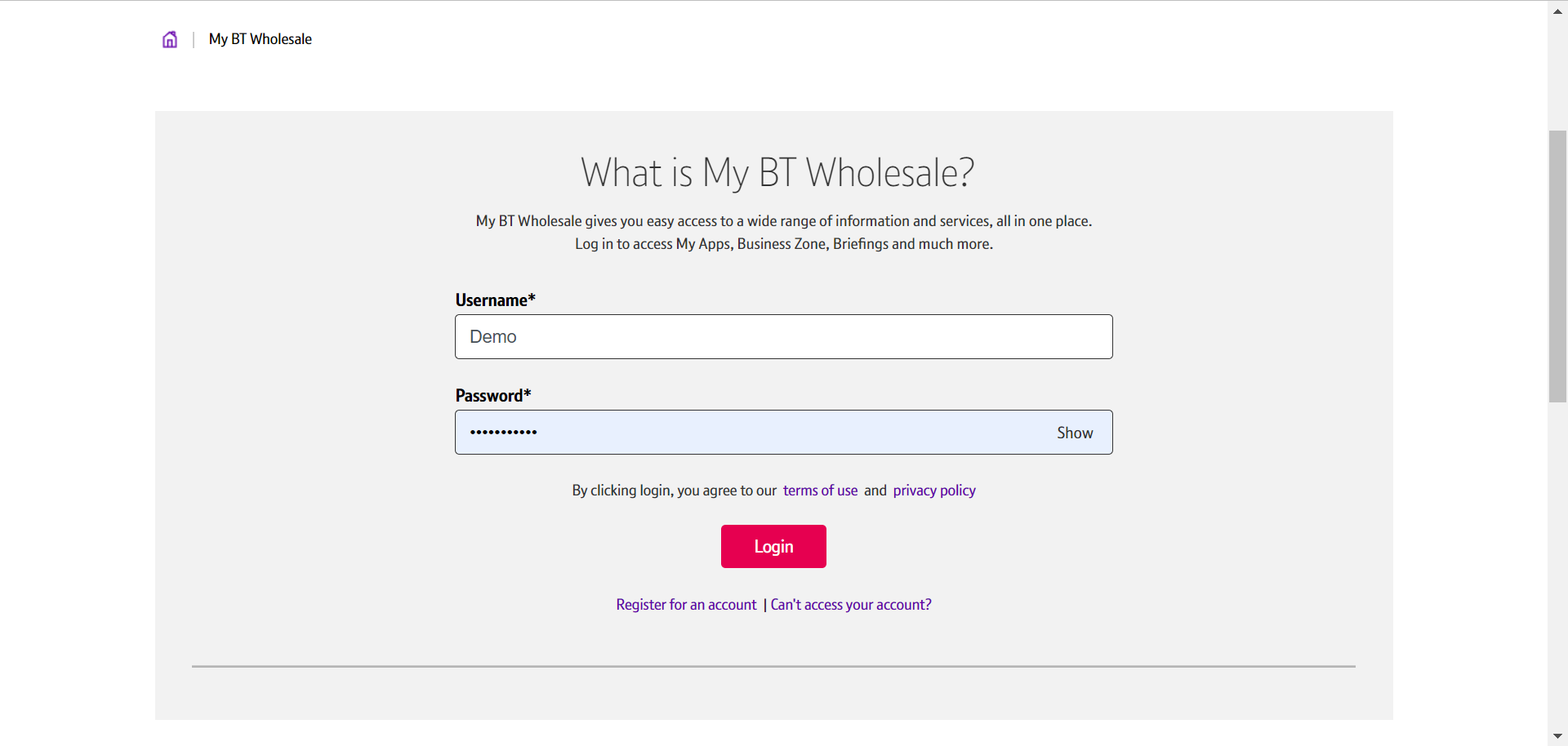 Step 1: Logging In

Enter your Username and Password.
Click on ‘Login’
6
How to Cease Your Service
Step 2: Search for your Circuit

Once logged in, you’ll be taken to Business zone.

If you aren’t taken to Business zone, you’ll need to arrange access via your company administrator.

Use the Telephone Number or BBEU Number to search for your Service.
Press the arrow down key to see the view details
Click on ‘View details’.
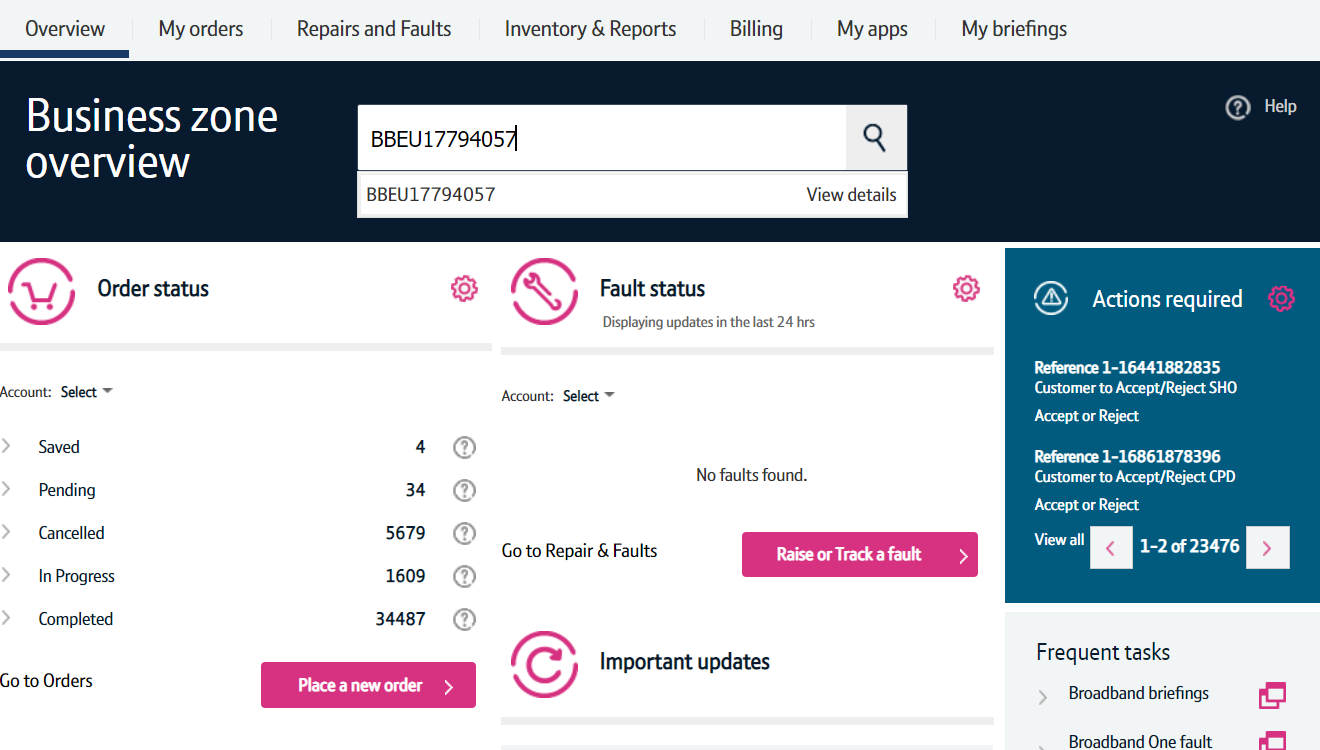 7
How to Cease Your Service
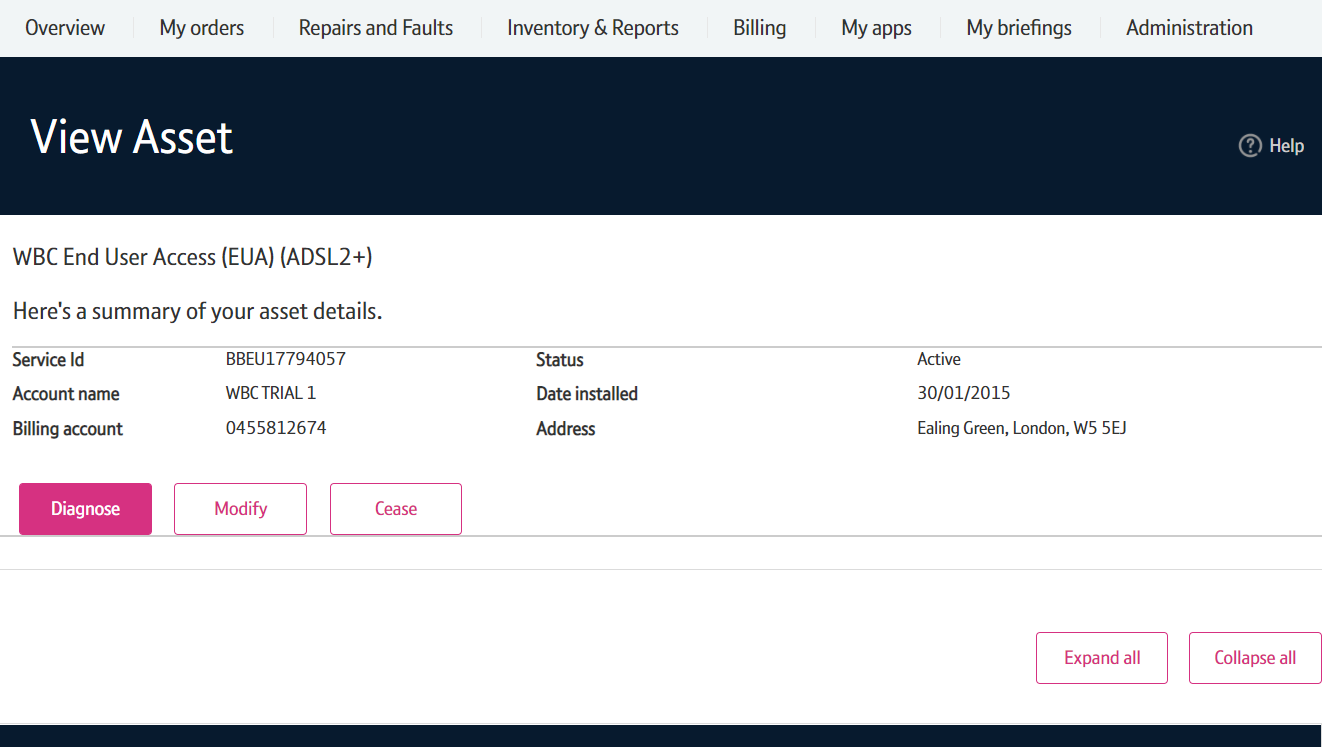 Step 3: Place the Cease Order

Click on ‘Cease’.
How to Cease Your Service
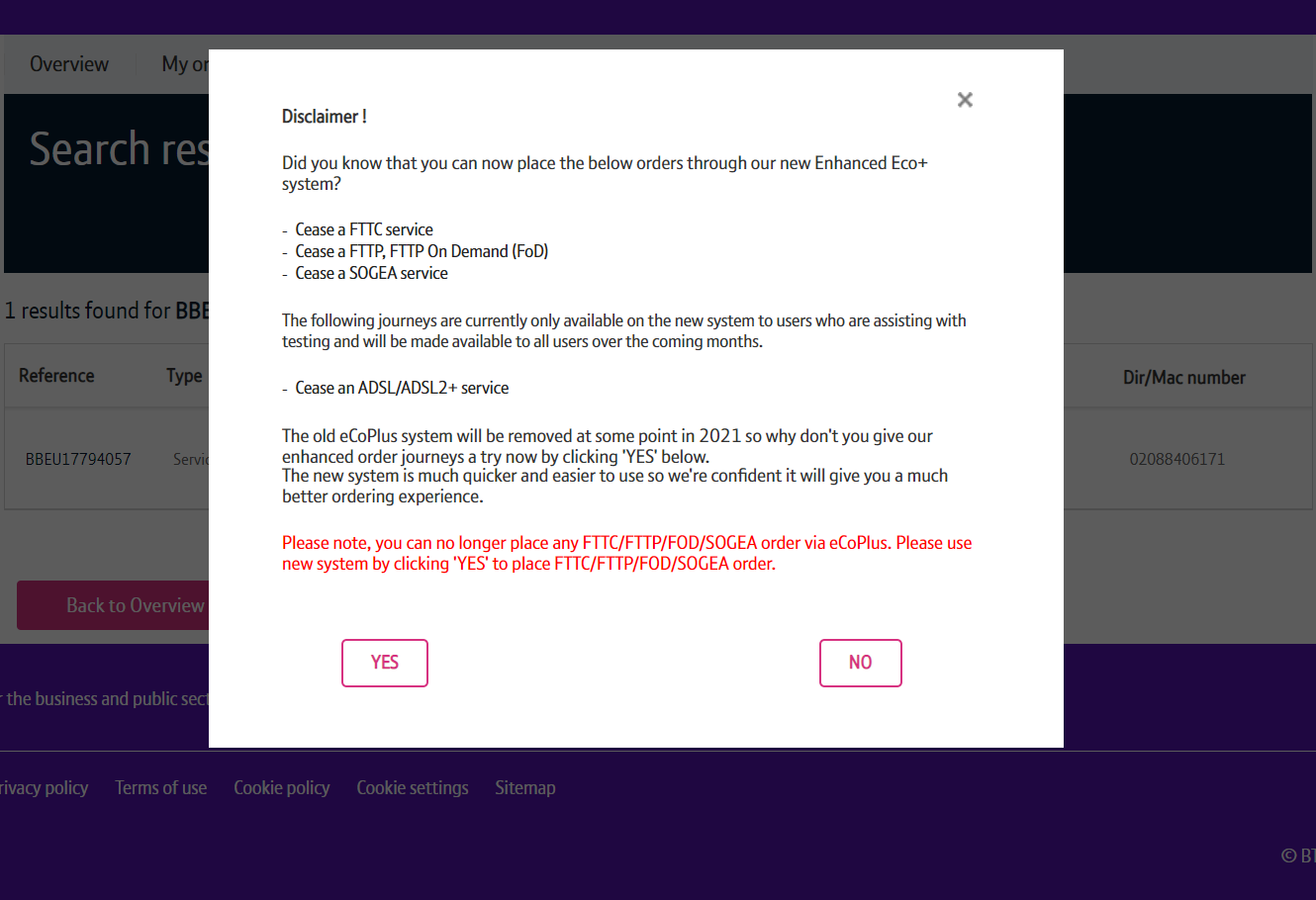 Step 3: Place the Cease Order

You may see a Disclaimer message pop up. This message may be changed from time to time following releases as we add more journeys to the new system. 

From here you have to click on ‘Yes’ to go to the new version of the system.
How to Cease Your Service
Step 4: Select the CRD and Cease Reason

Select a Cease Reason.
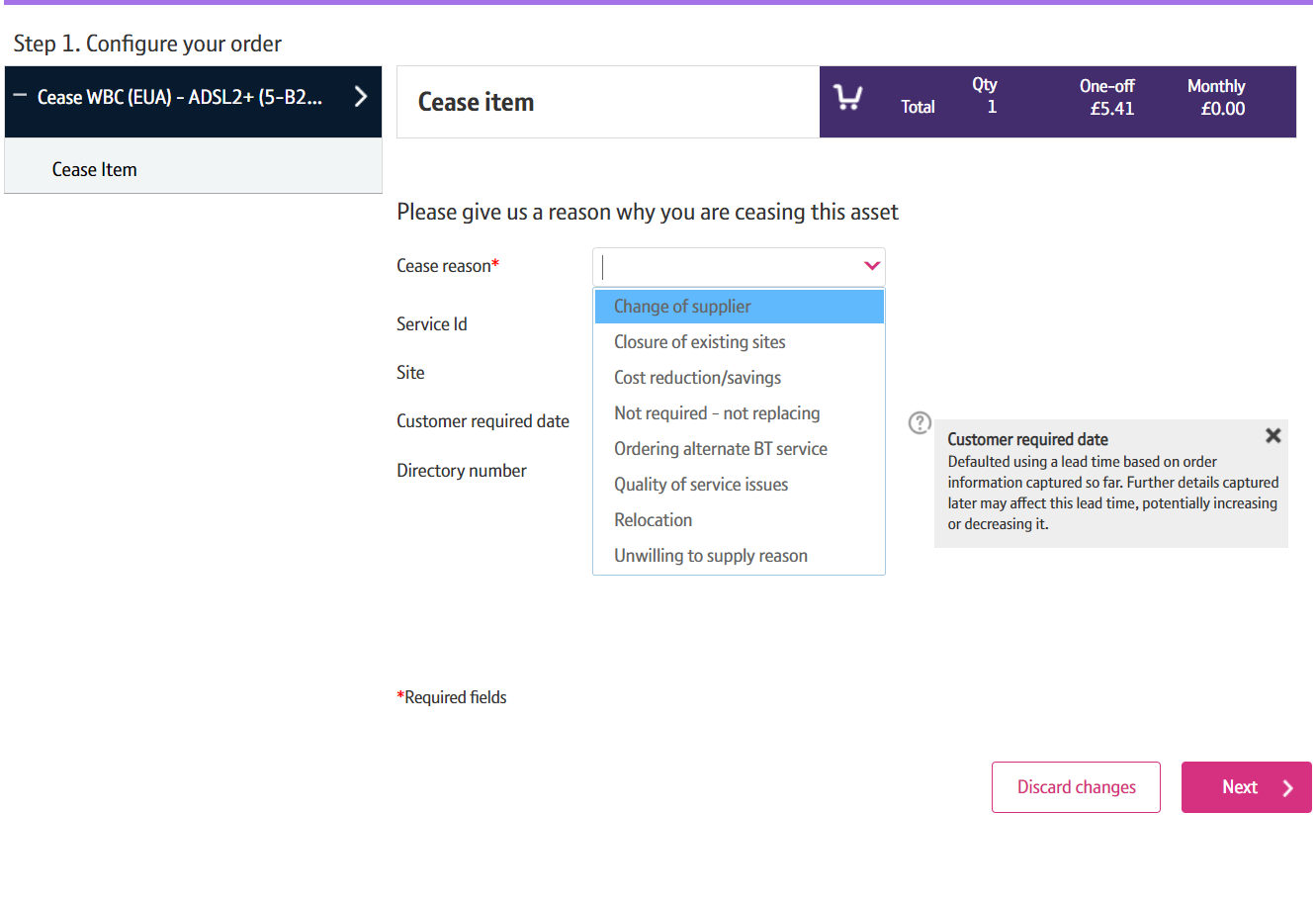 10
How to Cease Your Service
Step 4: Select the CRD and Cease Reason

Select the day you want to cease the service from using the calendar.
Click on ‘Next’
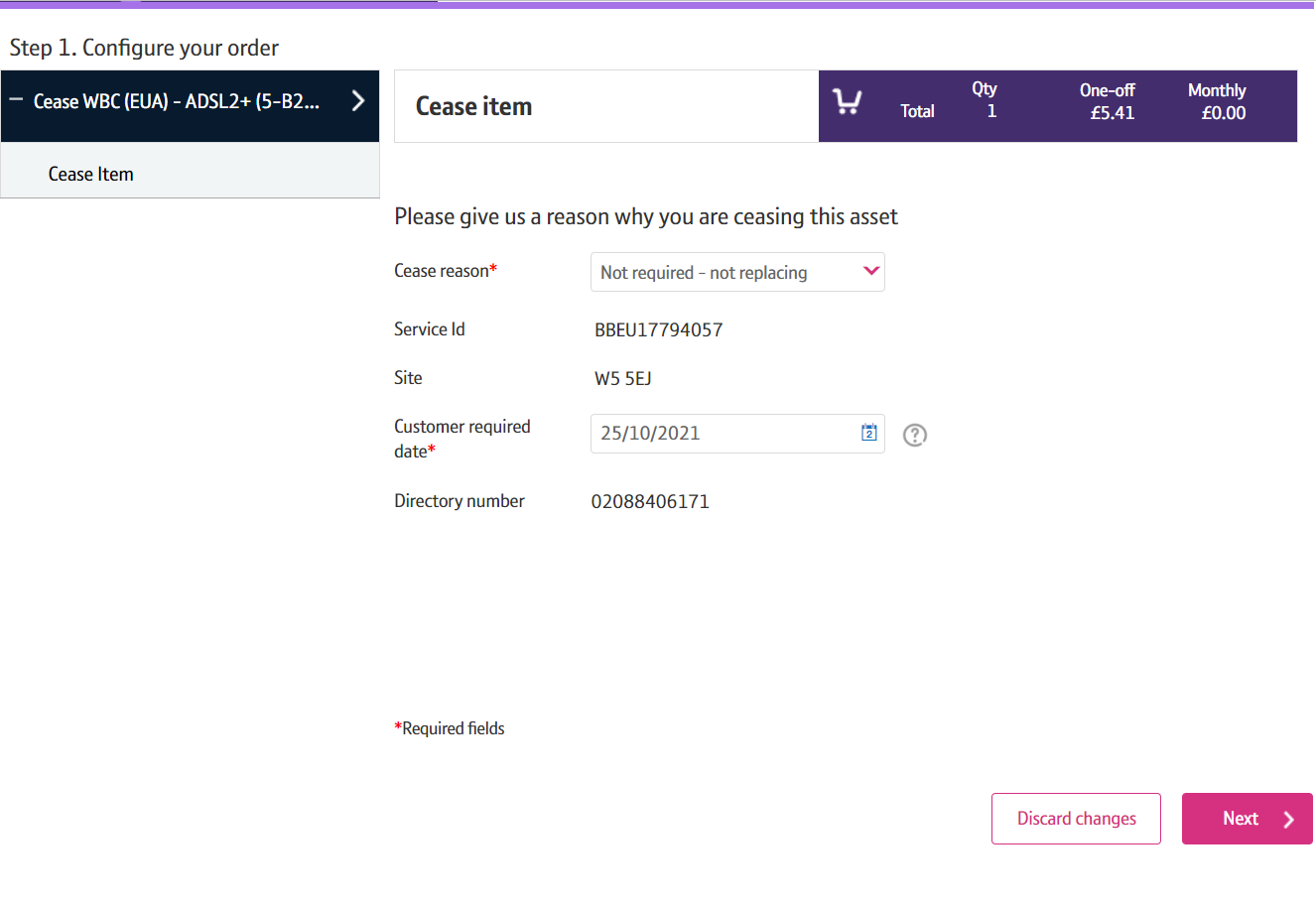 11
How to Cease Your Service
Step 5: Contact Details

You have the opportunity to edit existing contact details by clicking pencil icon or add additional contact by clicking ‘Add Contact’.
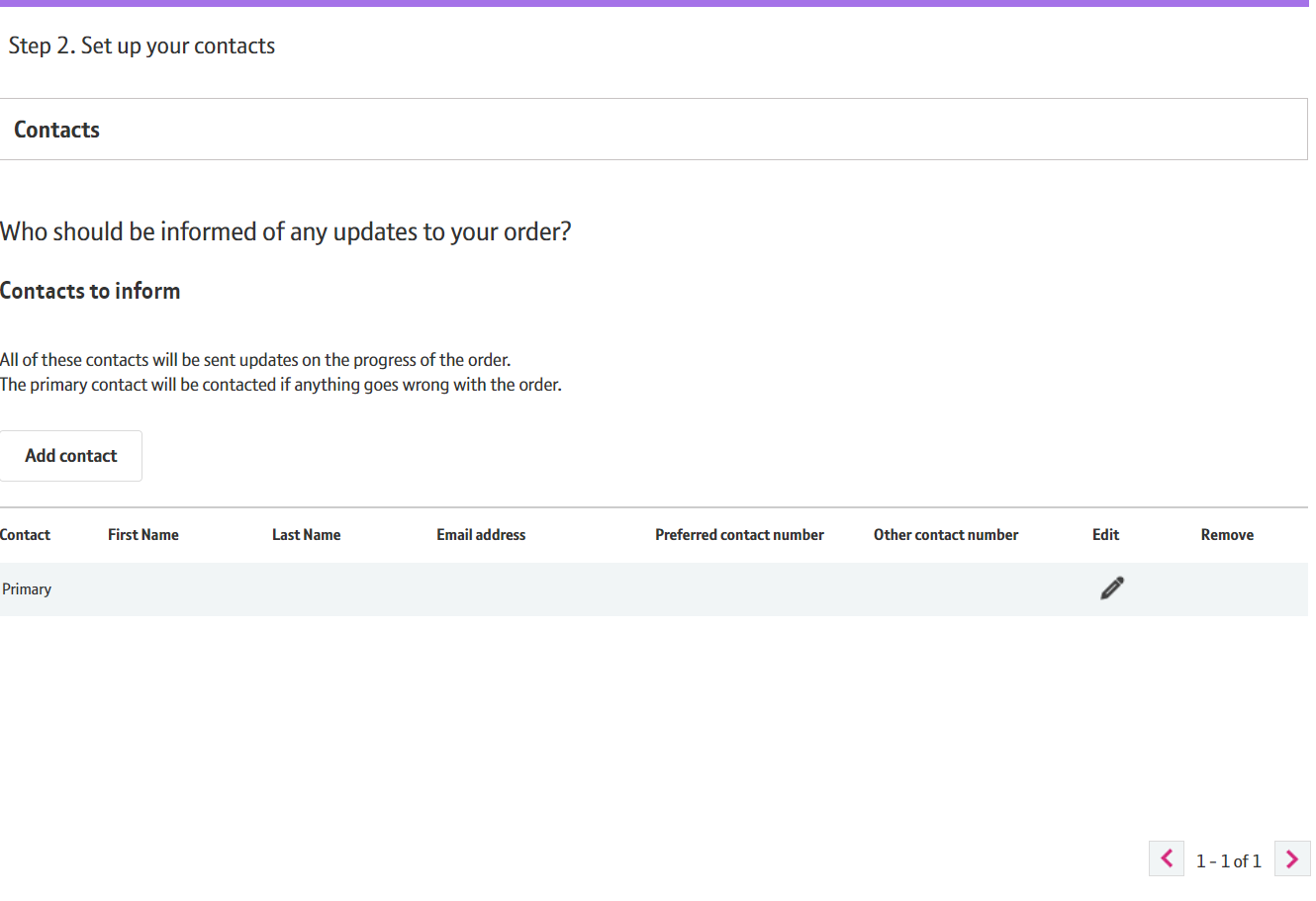 12
How to Cease Your Service
Step 6: Method of Contact

Scroll down the page.
Select how you want to be updated about your order.
Click on ‘Next’
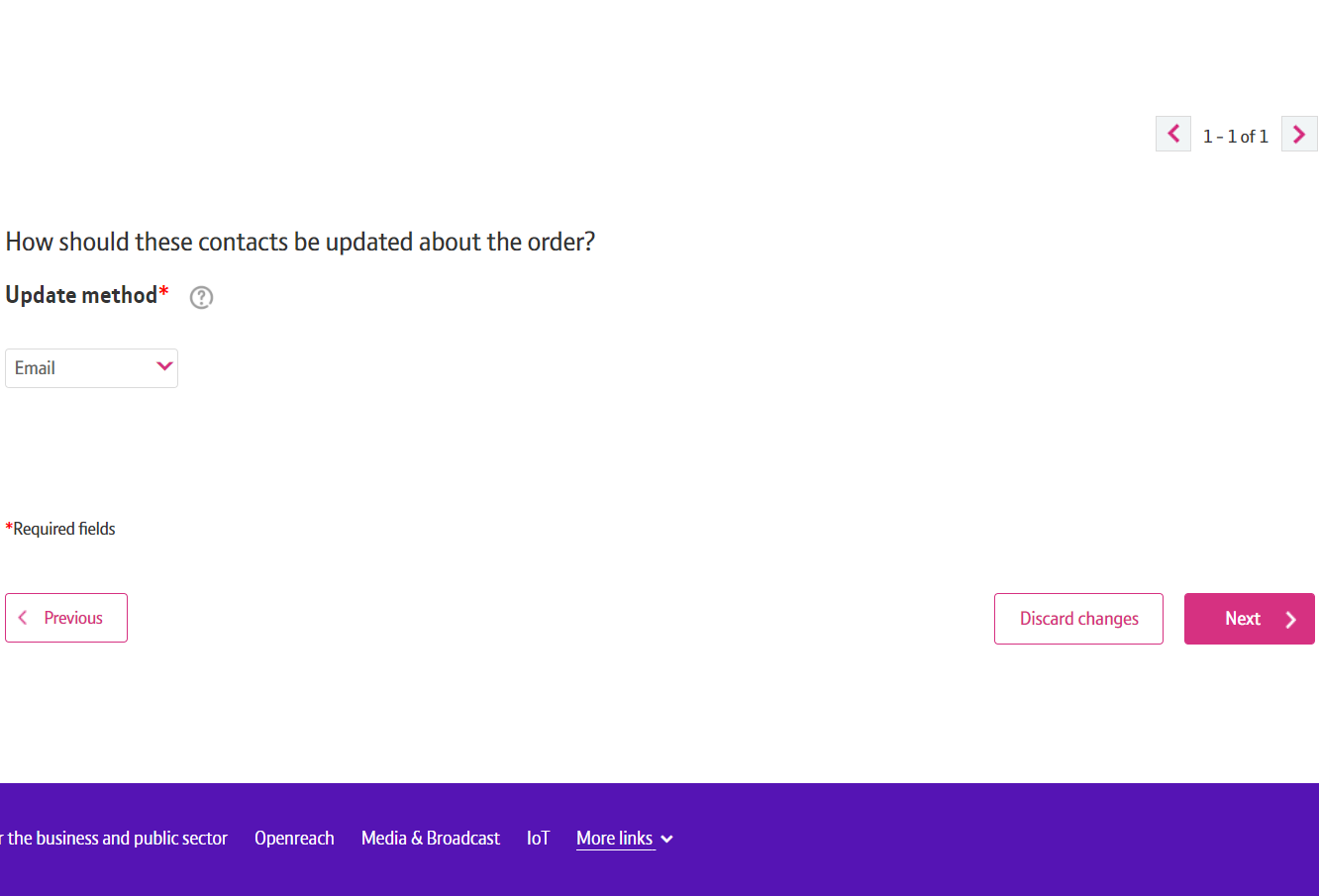 13
How to Cease Your Service
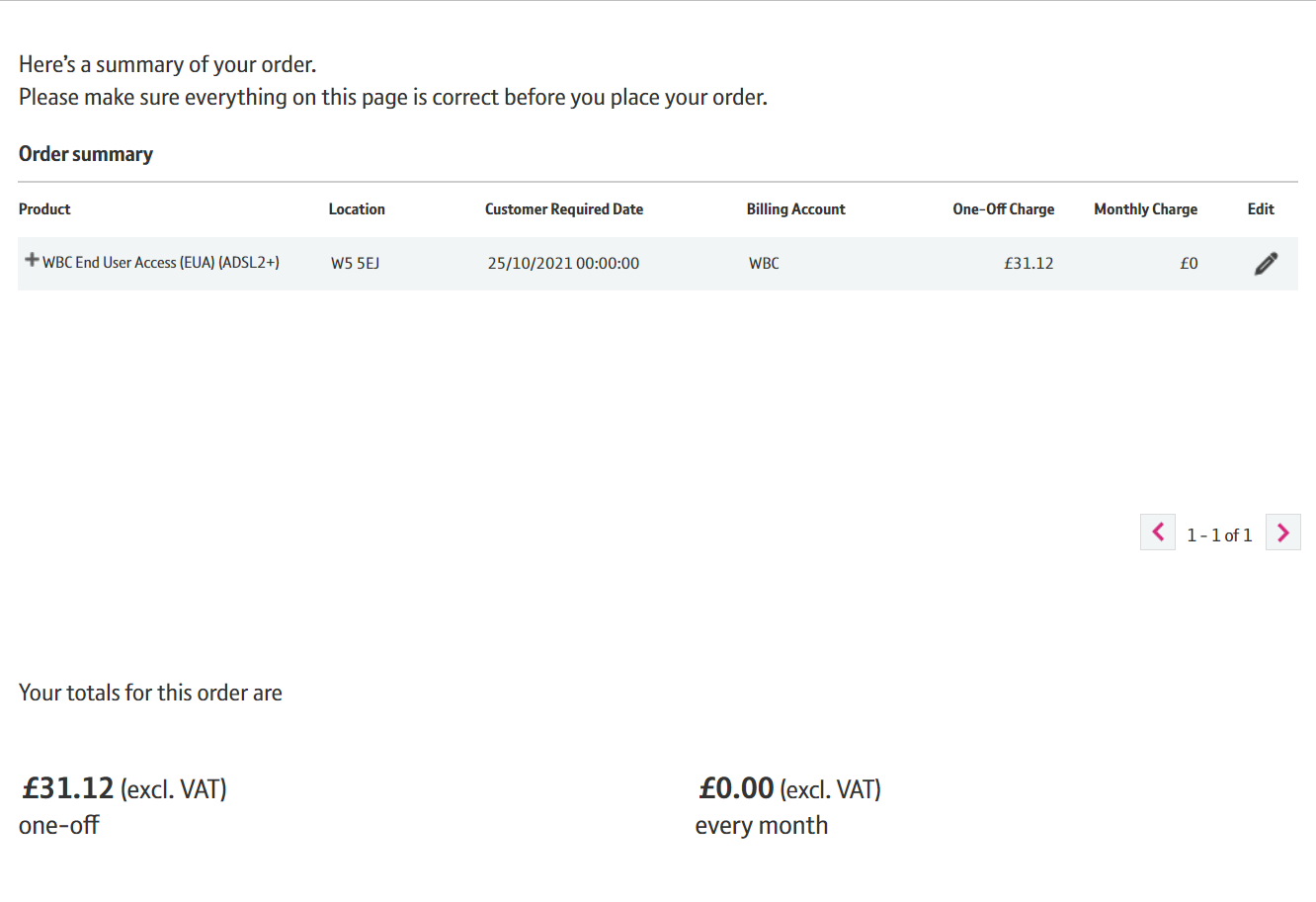 Step 7: Confirmation and Submission

Check the details under Order Summary. You can make changes by clicking on the ‘edit’ button. 
The cost to cease the Service is also provided.
14
How to Cease Your Service
Step 7: Confirmation and Submission

Enter your order reference.
Accept the terms and conditions by ticking the box.
Click on ‘Place order’
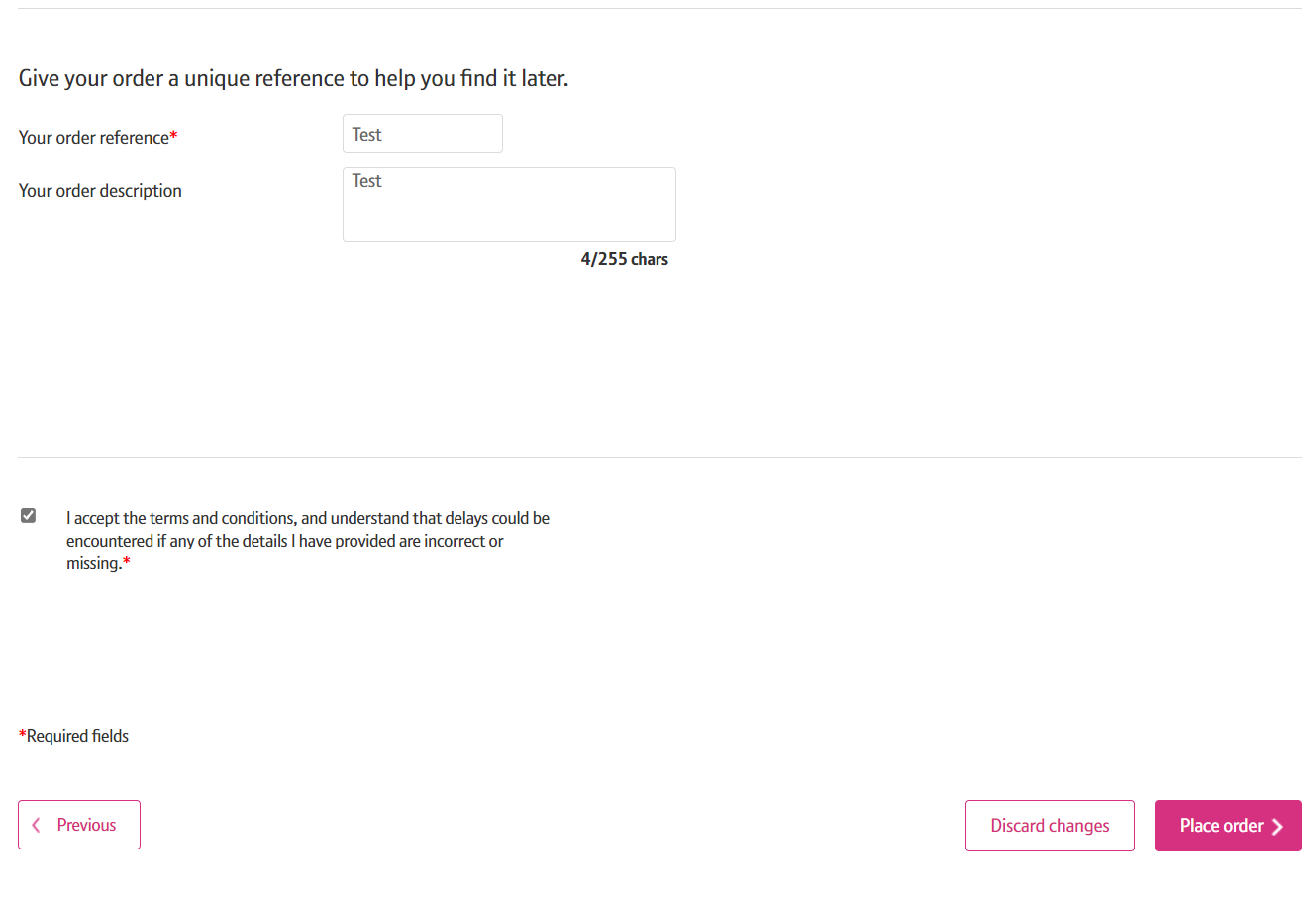 15
How to Cease Your Service
Step 8: Confirmation

Confirmation that your request has been placed.
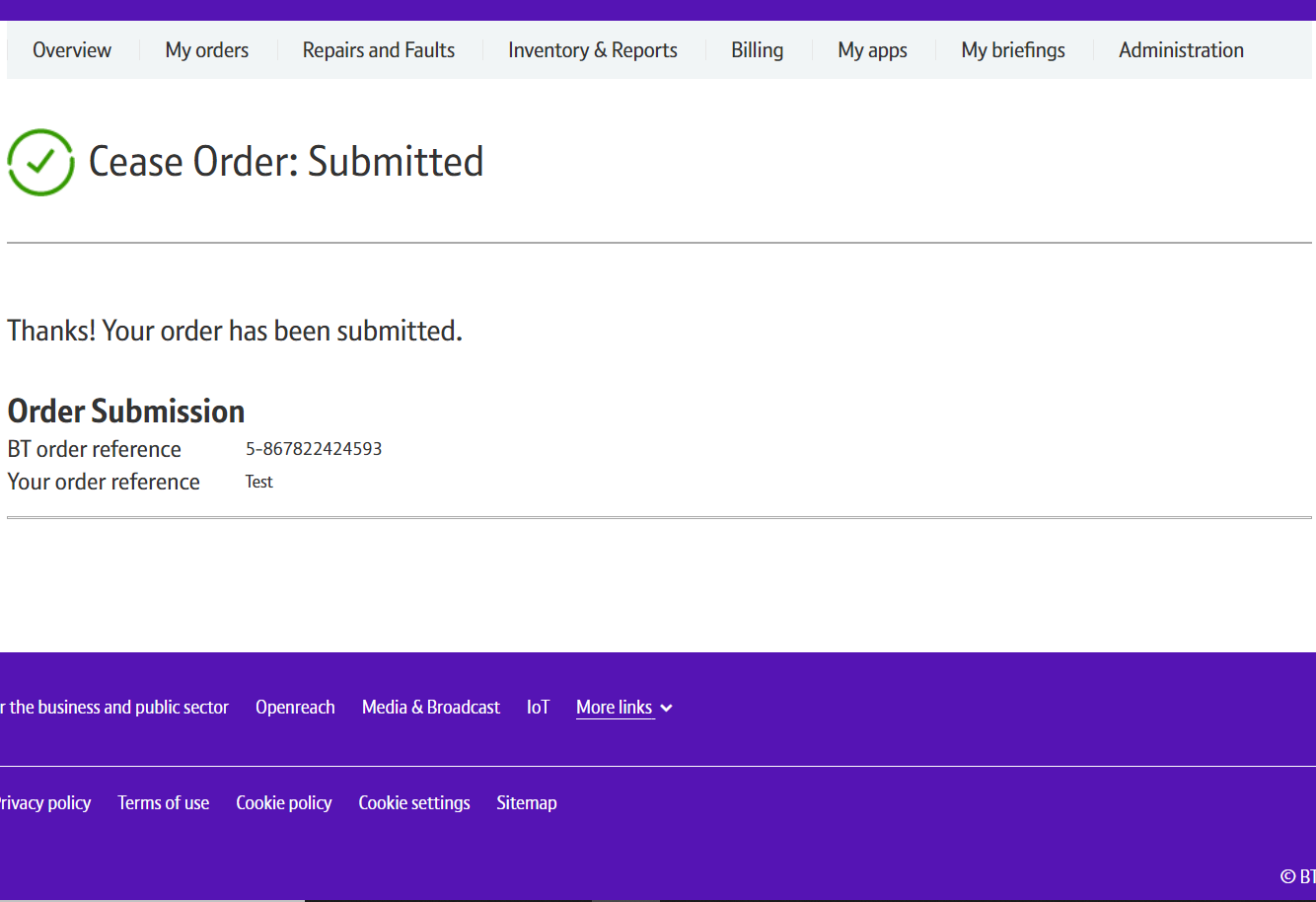 16